Alternatives to PHP arrays
Alexander Guz, Software Engineer @ FlixBus
https://guzalexander.com
June, 2019
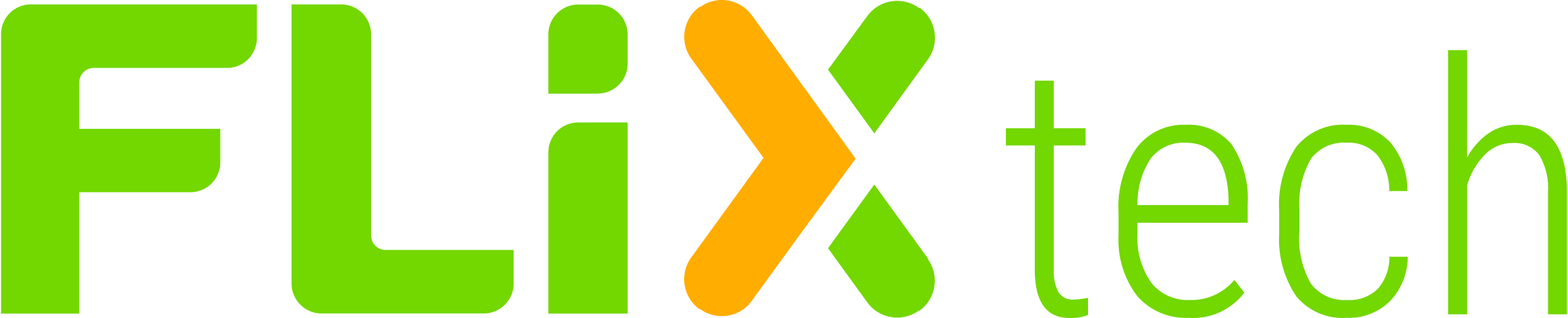 PHP array can be anything
https://secure.php.net/manual/en/language.types.array.php
2
[Speaker Notes: Versatile DS: an ordered map internally. 
+/-: You can use it everywhere
Allows you to do something like this:]
Example of misusing arrays
array_map(    function($k, $v, $oDb) {        return "$k = $v";    },    array_keys($aOriginalData),    array_values($aOriginalData),    array_fill(0, count($aOriginalData), $this->oDb));
https://www.govnokod.ru/php
3
[Speaker Notes: All wrote it. 
Cannot understand what it‘s doing.
But it does the job!]
This is also valid code
4
[Speaker Notes: What we must remember is…]
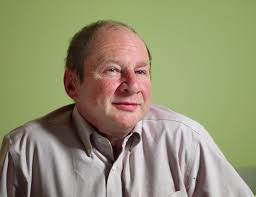 “Programs must be written for people to read, and only incidentally for machines to execute.”

Harold Abelson
https://www.goodreads.com/quotes/9168-programs-must-be-written-for-people-to-read-and-only
5
[Speaker Notes: Computers don’t care. 
Developers do.
Reading/updating code
SCRUM ceremonies
Let's look at more examples.]
Set intention is hidden
$ids = [];foreach ($collection as $item) {    $ids[$item->getId()] = true;}$ids = array_keys($ids);
6
[Speaker Notes: What does "true" mean here?
Right. Nothing.]
Stack intension is clear, but…
$stack = [];array_push($stack, 42);while (!empty($stack)) {    $top = array_pop($stack);    // do something here}
public function traverse(array $stack): void {}
7
[Speaker Notes: Intention is clear
In argument: why it’s a Stack?
A convention]
Array is not just a data holder
public function getOrder(array $reservation): array{    $orderId = 42;    // use $reservation here    return [        'id' => $orderId,        'total' => $reservation['total'],        'items' => [/* items from $reservation */],        'createdAt' => new \DateTimeImmutable(),    ];}
8
[Speaker Notes: Bad at everything:
reservation is an array: what’s inside?
Order is array
Items are arrays

Refactoring: str_replace
Bugs of typos]
Arrays are low-level elements
Do not express semantics or intention of the data structure
No strict schema
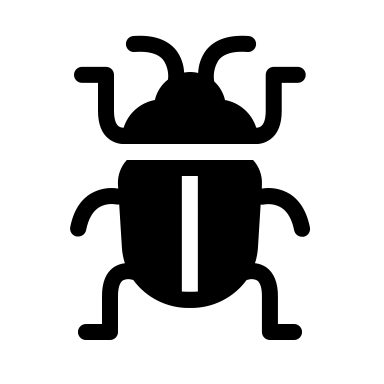 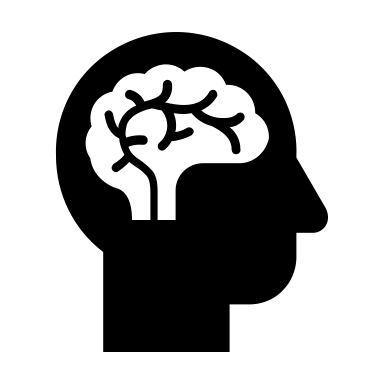 Bugs
Hard to deal with/refactor
9
[Speaker Notes: Becomes a mess.
Leads to...

Solution for the first two examples: set and stack is easy.]
“Data Structures” extension fixes these issues
pecl install ds
composer require php-ds/php-ds // polyfill
Also:
\Ds\Collection interface
\Ds\Hashable (objects as keys)
\Ds\PriorityQueue
\Ds\Pair
Provides:
\Ds\Map
\Ds\Set
\Ds\Stack
\Ds\Queue
\Ds\Deque
\Ds\Vector
https://github.com/php-ds/ext-ds
10
[Speaker Notes: First two problems are easy: use Ds
Polyfill
Let’s look at previous examples]
Clear usage of set
$ids = new \Ds\Set();foreach ($collection as $item) {    $ids->add($item->getId());}
11
[Speaker Notes: No other interpretation]
Clear usage of stack
$stack = new \Ds\Stack();$stack->push(42);while (!$stack->isEmpty()) {    $top = $stack->pop();    // do something here}
public function traverse(\Ds\Stack $stack): void {}
12
[Speaker Notes: Just by using DS, you will already make a huge difference in your day-to-day work.]
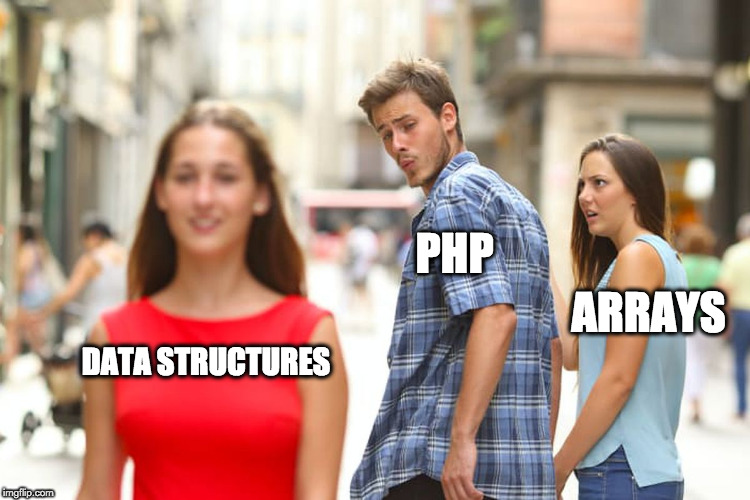 13
[Speaker Notes: But sometimes DS is not enough.]
Array is not just a data holder
public function getOrder(array $reservation): array{    $orderId = 42;    // use $reservation here    return [        'id' => $orderId,        'total' => $reservation['total'],        'items' => [/* items from $reservation */],        'createdAt' => new \DateTimeImmutable(),    ];}
14
[Speaker Notes: Here DS won’t help: No Map
We have to go a level higher: create a domain model.]
Create domain models
class Order{    private $id;    private $total;    /** @var OrderItem[] */    private $items;    public static function from(Reservation $reservation): Order    {        $order = new Order();        $order->setTotal($reservation->getTotal());        foreach ($reservation->getItems() as $item) {            // Do something here        }        return $order;    }    // Other code: getters, addition business logic}
15
[Speaker Notes: Positive aspects:
1. Clear naming, which helps with readability.
2. Validation. For example, max size: not possible Stack, let along array.
3. Additional behavior inside model
4. Save developers' time: faster feature delivery with less bugs, easier refactoring; business language]
Key takeaways
Use arrays when you need a simple data holder
Use DS to show clear intention in you code
Use Domain Models to implement high-level business requirements
16
Thank you!
Questions?
17